Леонид Николаевич Андреев
Презентация к уроку литературы в 5 классе
учителя русского языка и литературы МКОУ Совхозной СОШ Гредневой Т.В.
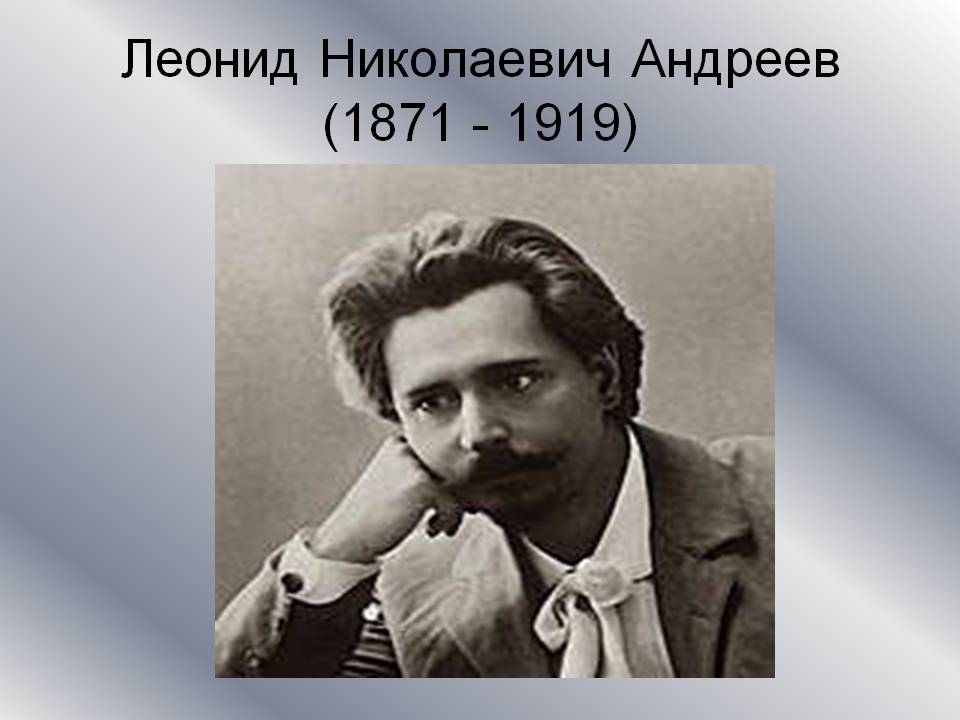 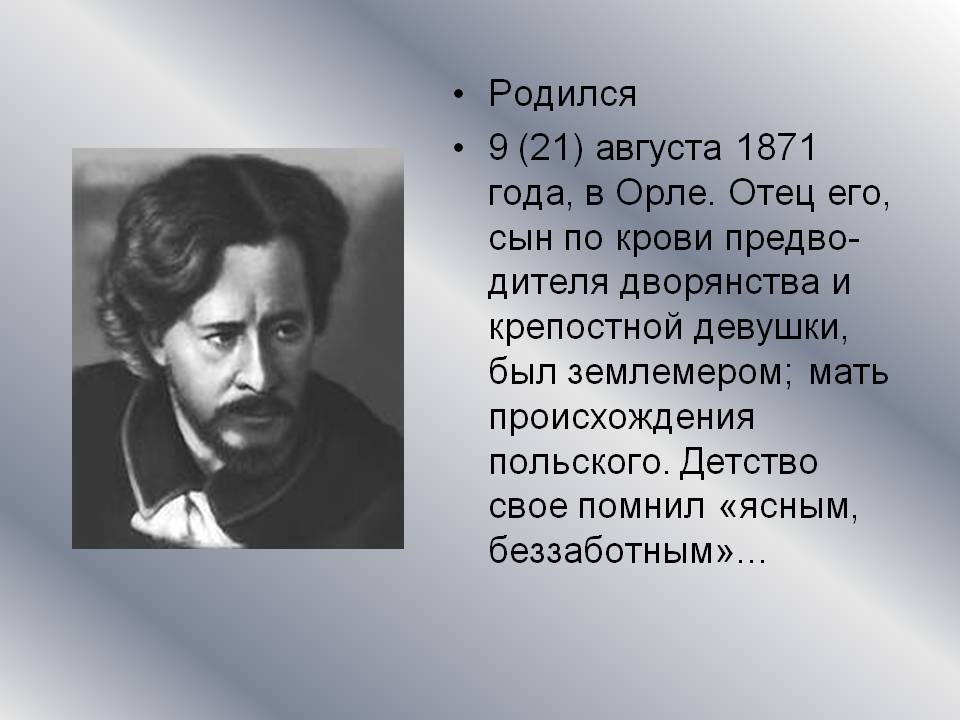 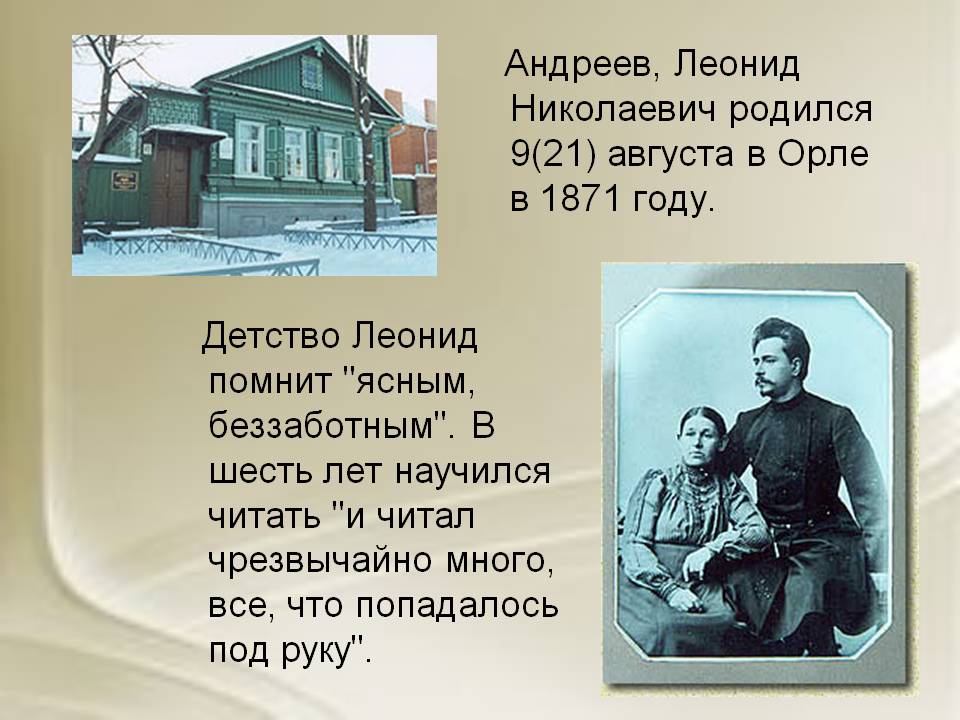 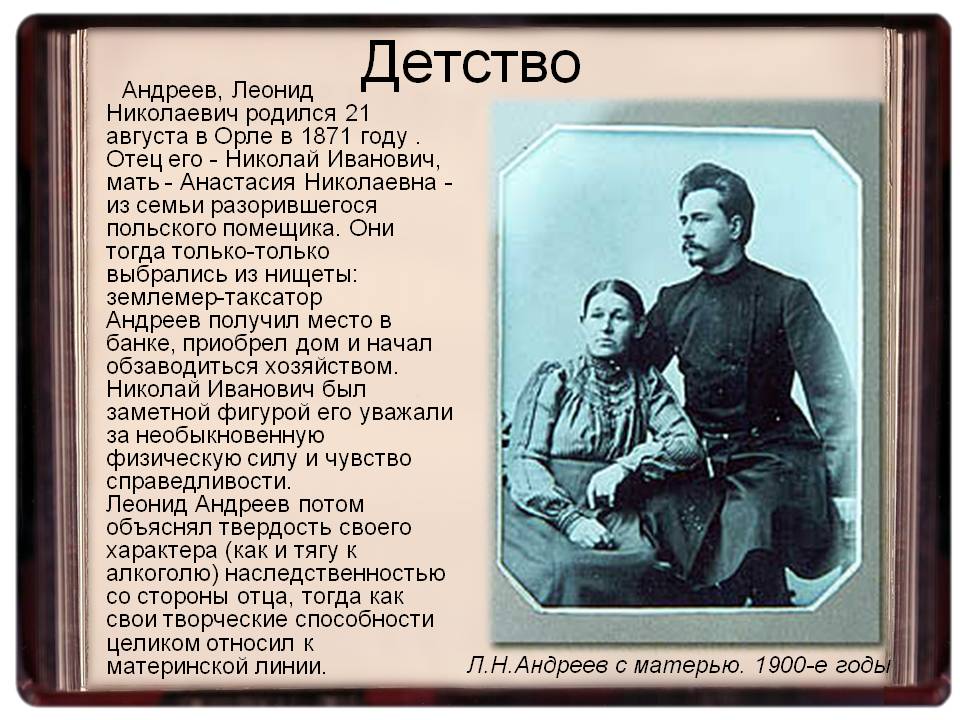 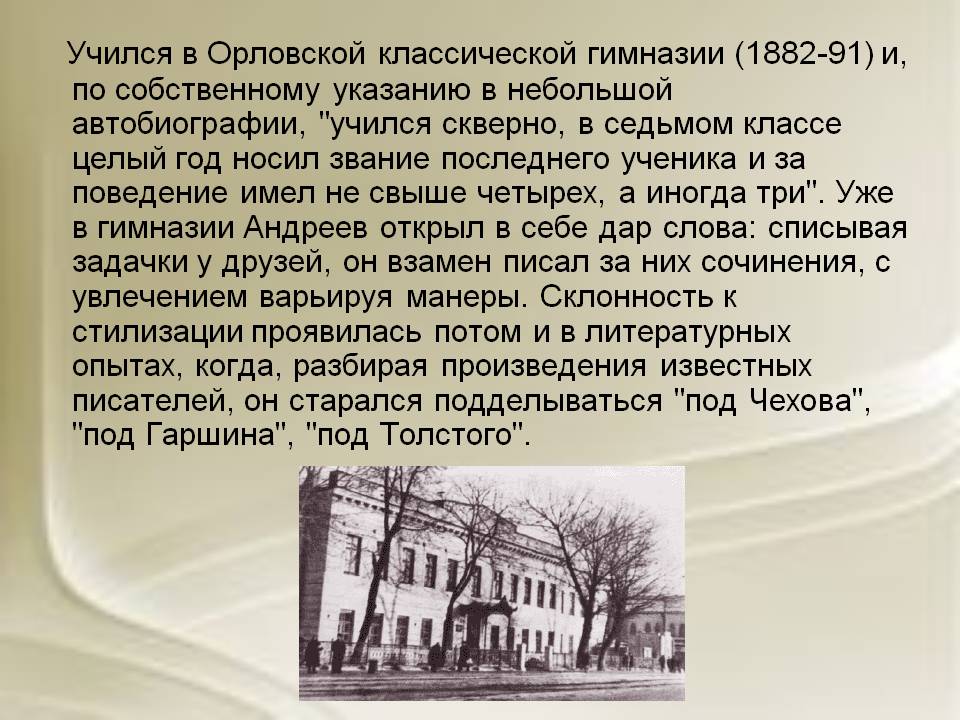 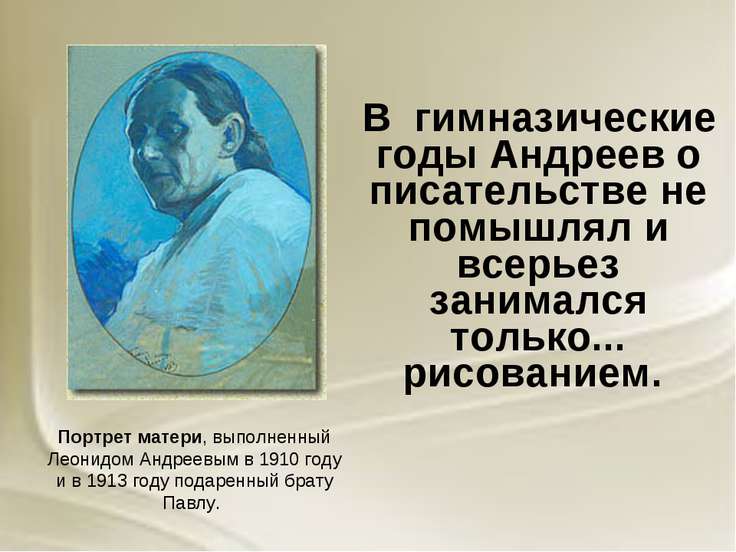 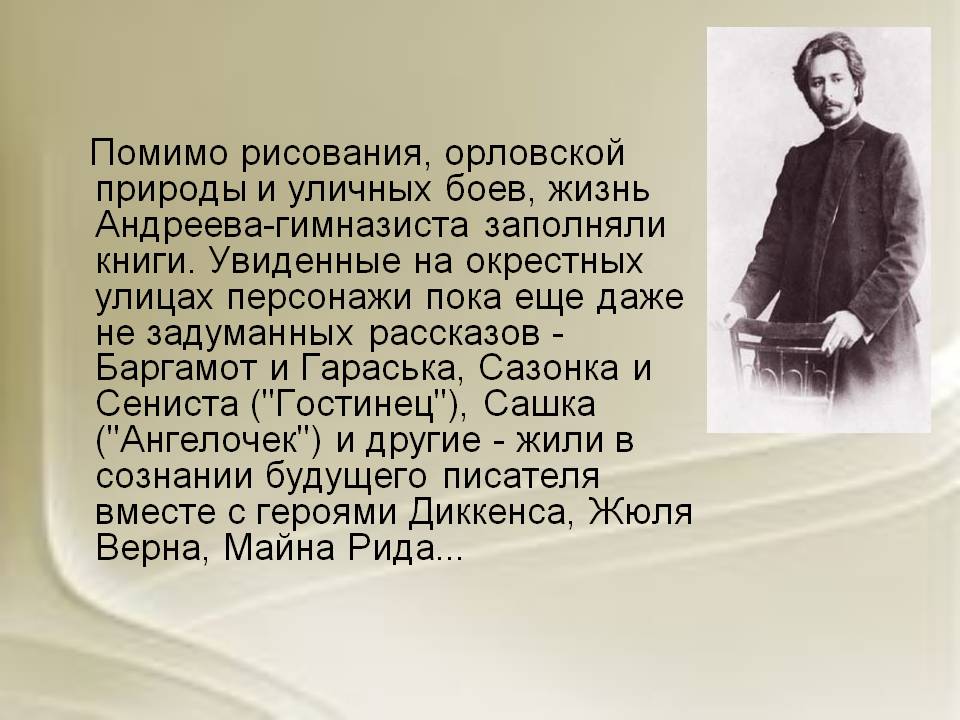 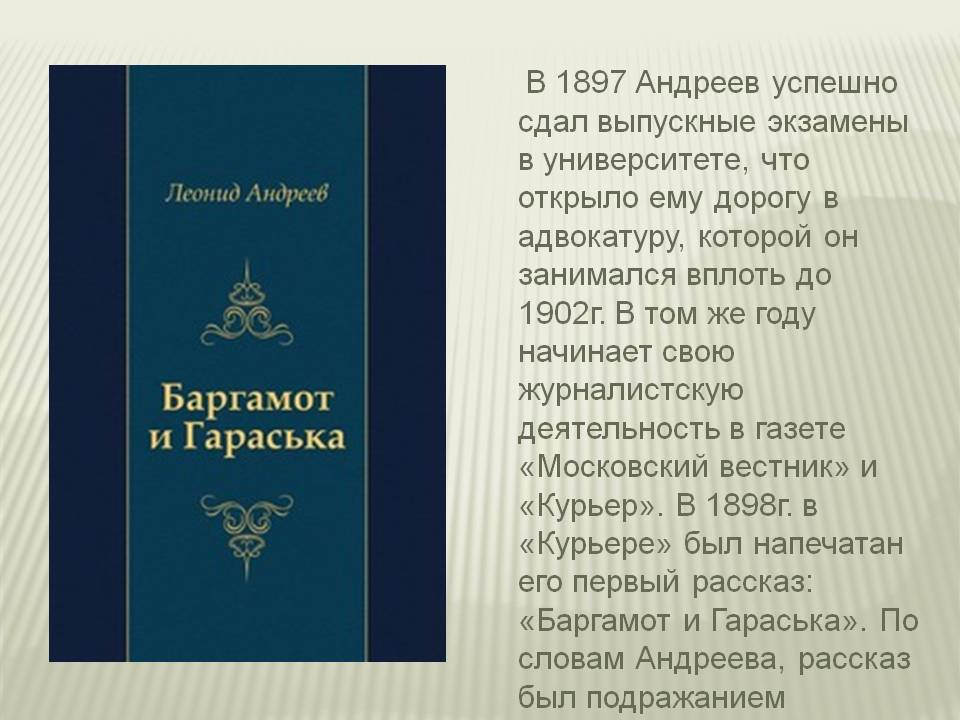 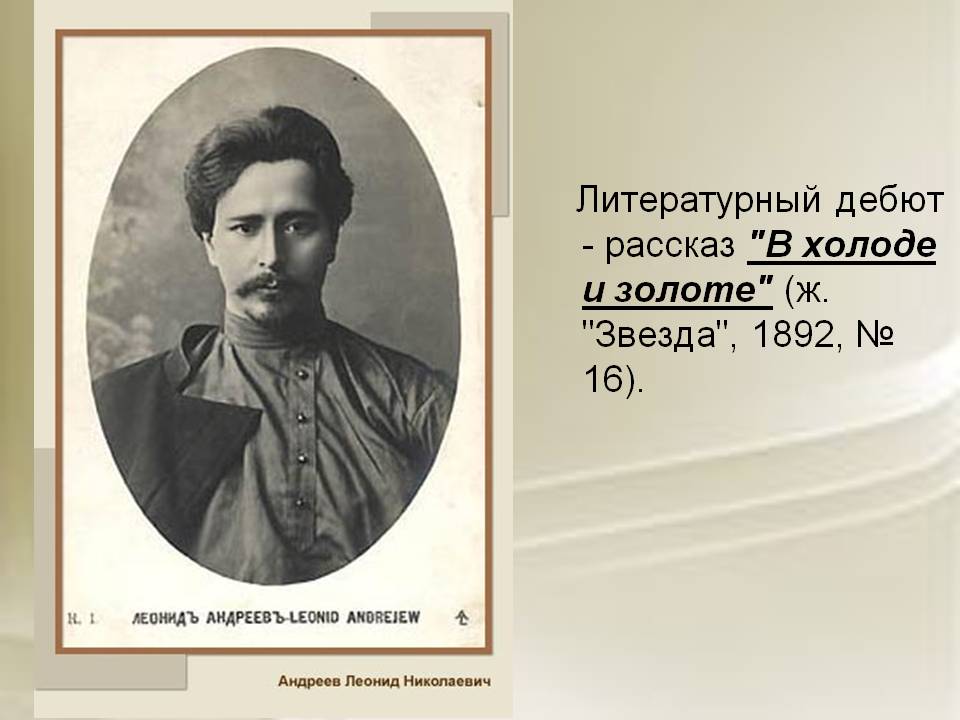 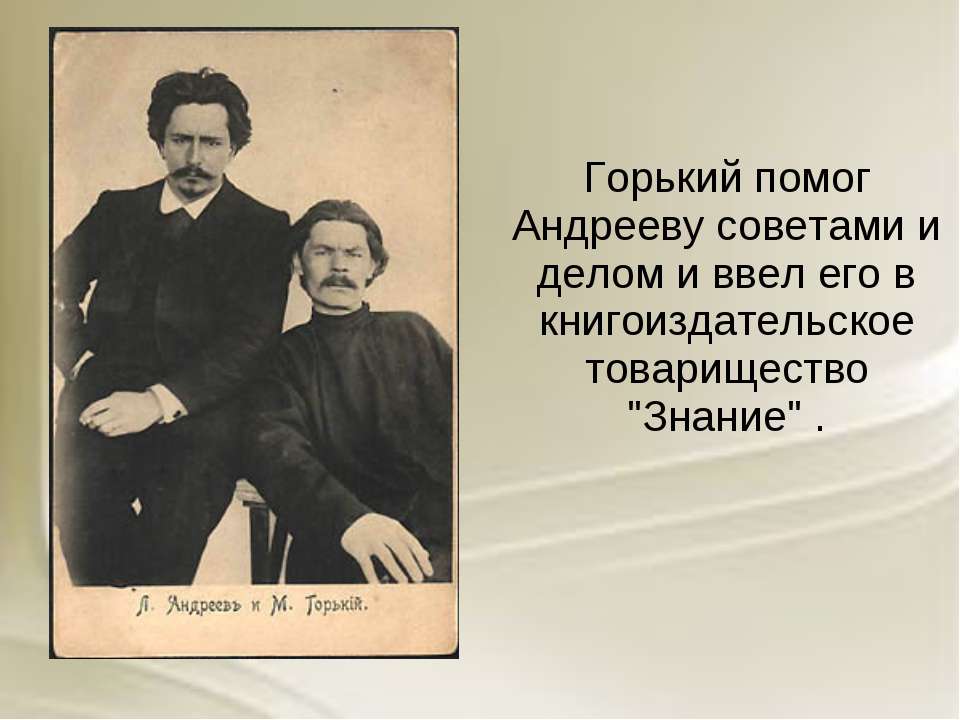